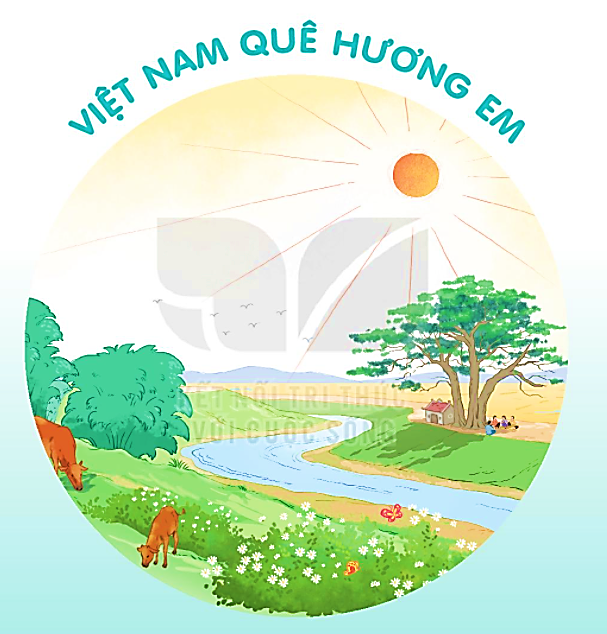 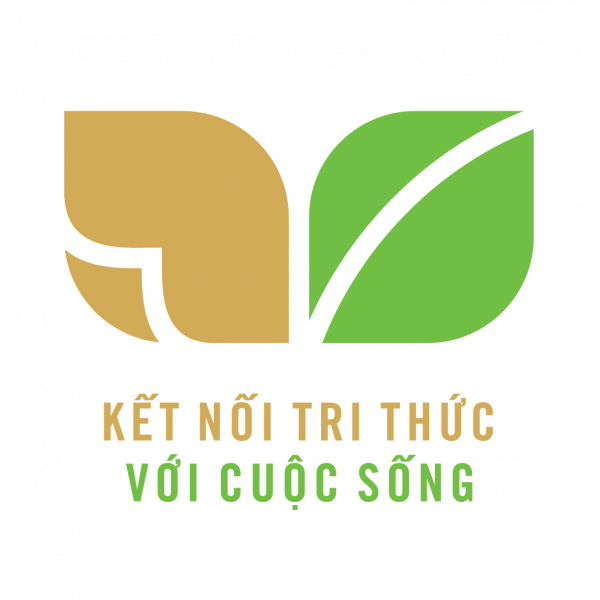 Thứ Năm ngày 09 tháng 5 năm 2024
Tiếng việt
Bài 30: Cánh đồng quê em ( Tiết 1 + 2)
CÁNH ĐỒNG QUÊ EM
BÀI 30
BÀI 30
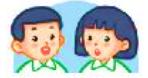 Nói về cảnh vật trong bức tranh dưới đây.
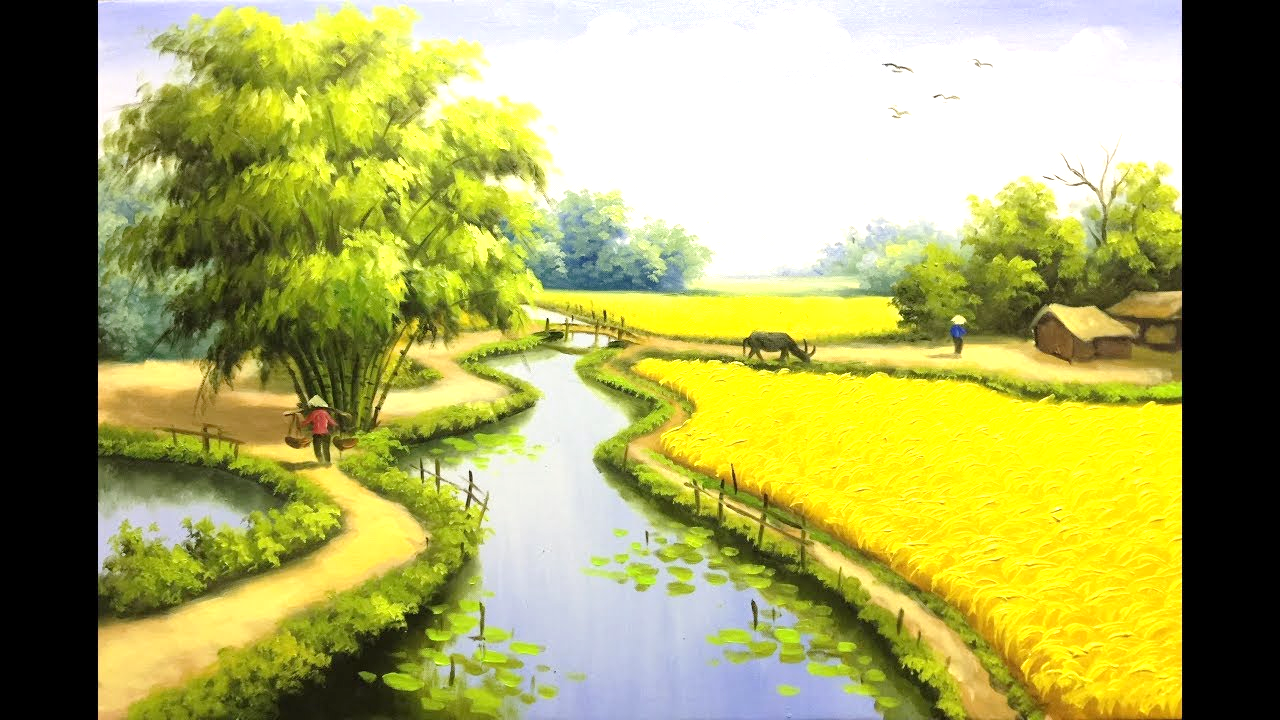 CÁNH ĐỒNG QUÊ EM
BÀI 30
BÀI 30
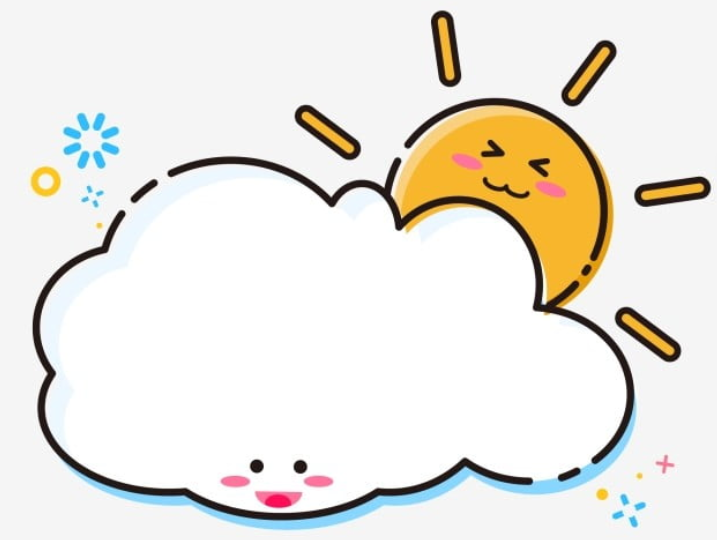 TIẾT 1 – 2
ĐỌC
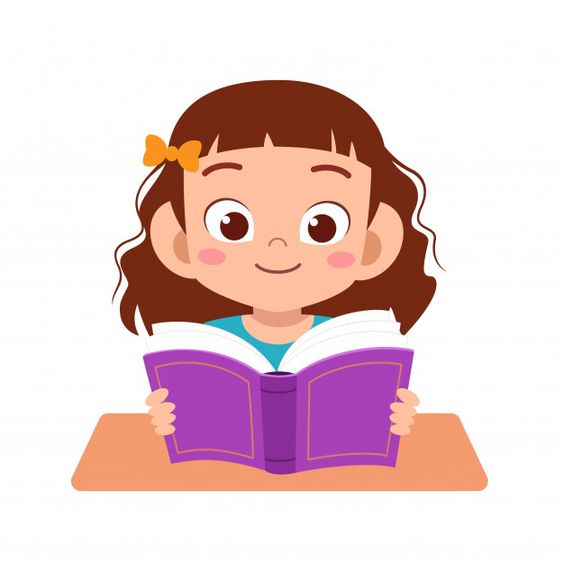 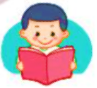 ĐỌC
CÁNH ĐỒNG QUÊ EM
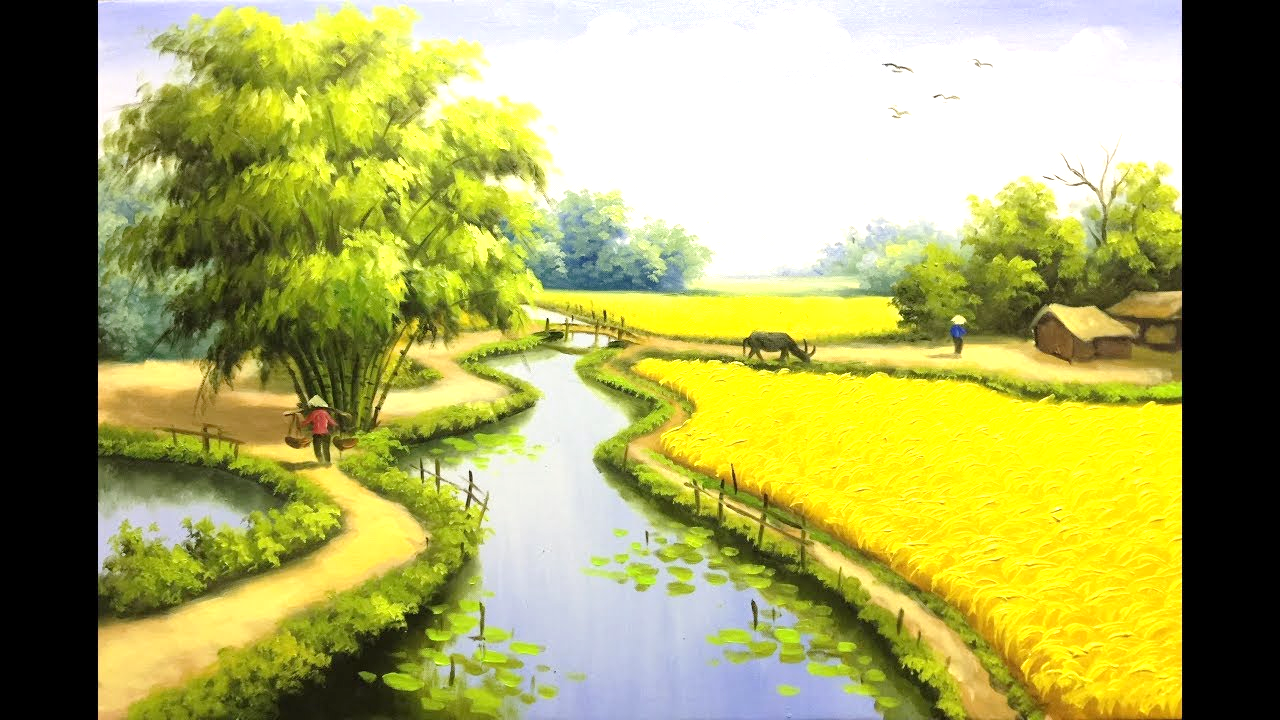 Bé theo mẹ ra đồng
Vầng dương lên rực đỏ
Muôn vàn kim cương nhỏ
Lấp lánh ngọn cỏ hoa.

Nắng ban mai hiền hòa
Tung lụa tơ vàng óng
Trải lên muôn con sóng
Dập dờn đồng lúa xanh.
Đàn chiền chiện bay quanh
Hót tích ri tích rích
Lũ châu chấu tinh nghịch
Đu cỏ uống sương rơi.

Sóng xanh cuộn chân trời
Cánh đồng như tranh vẽ
Bé ngân nga hát khê
Trong hương lúa mênh mông.
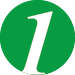 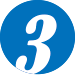 4
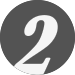 (Bùi Minh Huế)
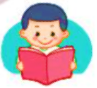 ĐỌC
CÁNH ĐỒNG QUÊ EM
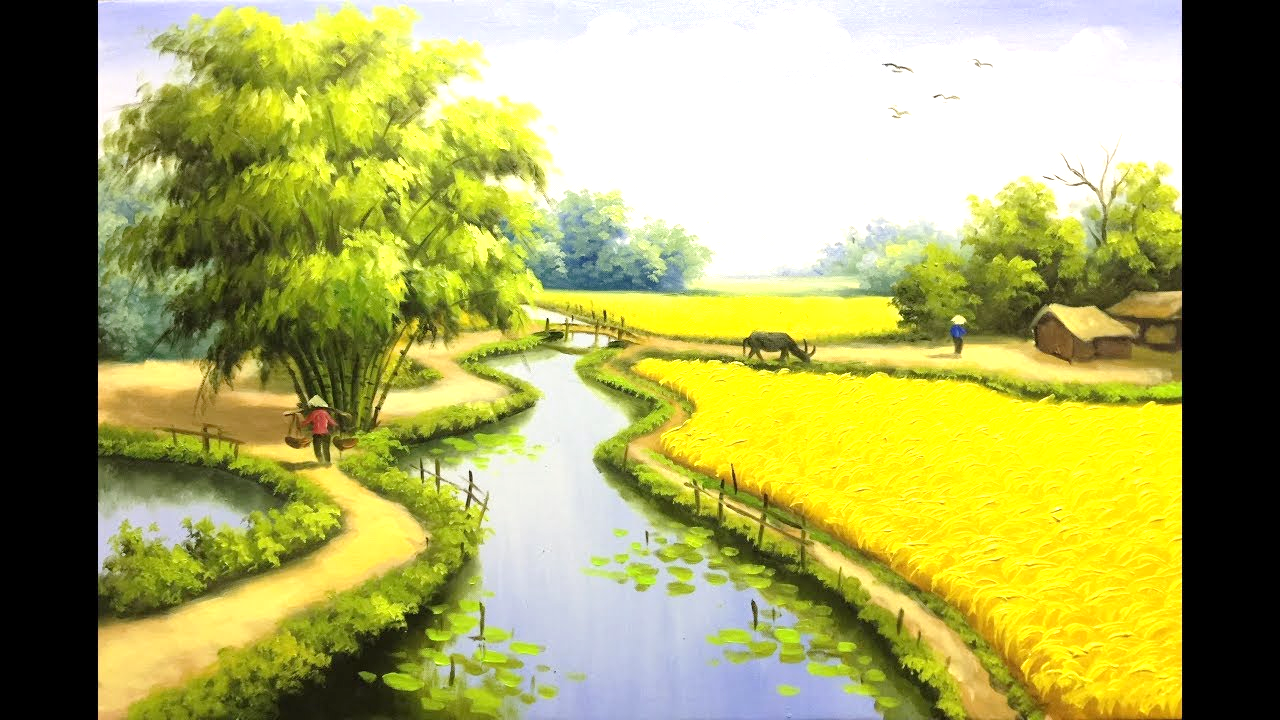 Bé theo mẹ ra đồng
Vầng dương lên rực đỏ
Muôn vàn kim cương nhỏ
Lấp lánh ngọn cỏ hoa.

Nắng ban mai hiền hòa
Tung lụa tơ vàng óng
Trải lên muôn con sóng
Dập dờn đồng lúa xanh.
Đàn chiền chiện bay quanh
Hót tích ri tích rích
Lũ châu chấu tinh nghịch
Đu cỏ uống sương rơi.

Sóng xanh cuộn chân trời
Cánh đồng như tranh vẽ
Bé ngân nga hát khê
Trong hương lúa mênh mông.
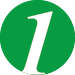 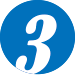 4
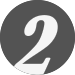 (Bùi Minh Huế)
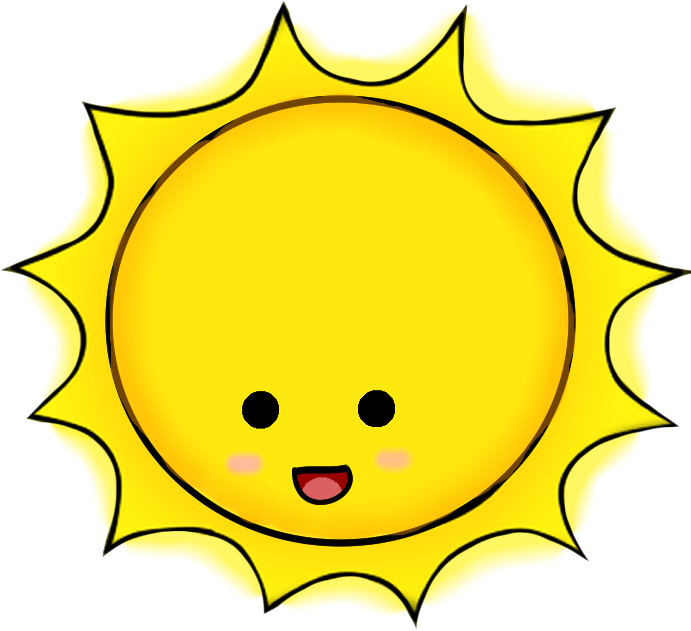 ĐỌC
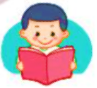 Từ ngữ
Vầng dương
: mặt trời.
Tích ri tích rích
: tiếng kêu nhỏ liên tiếp của chim chiền chiện.
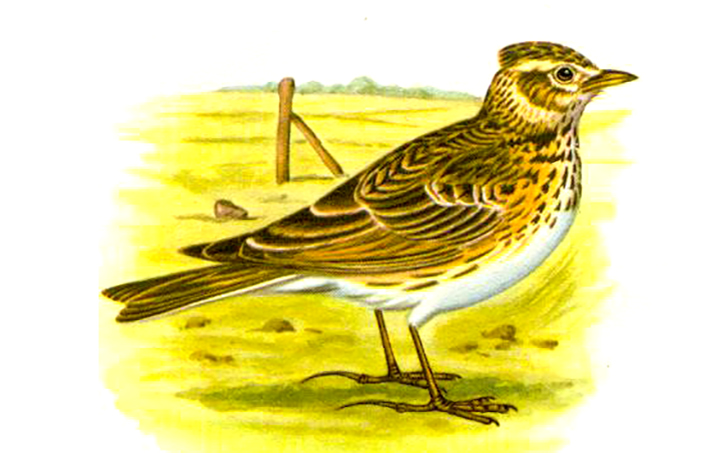 TRẢ LỜI CÂU HỎI
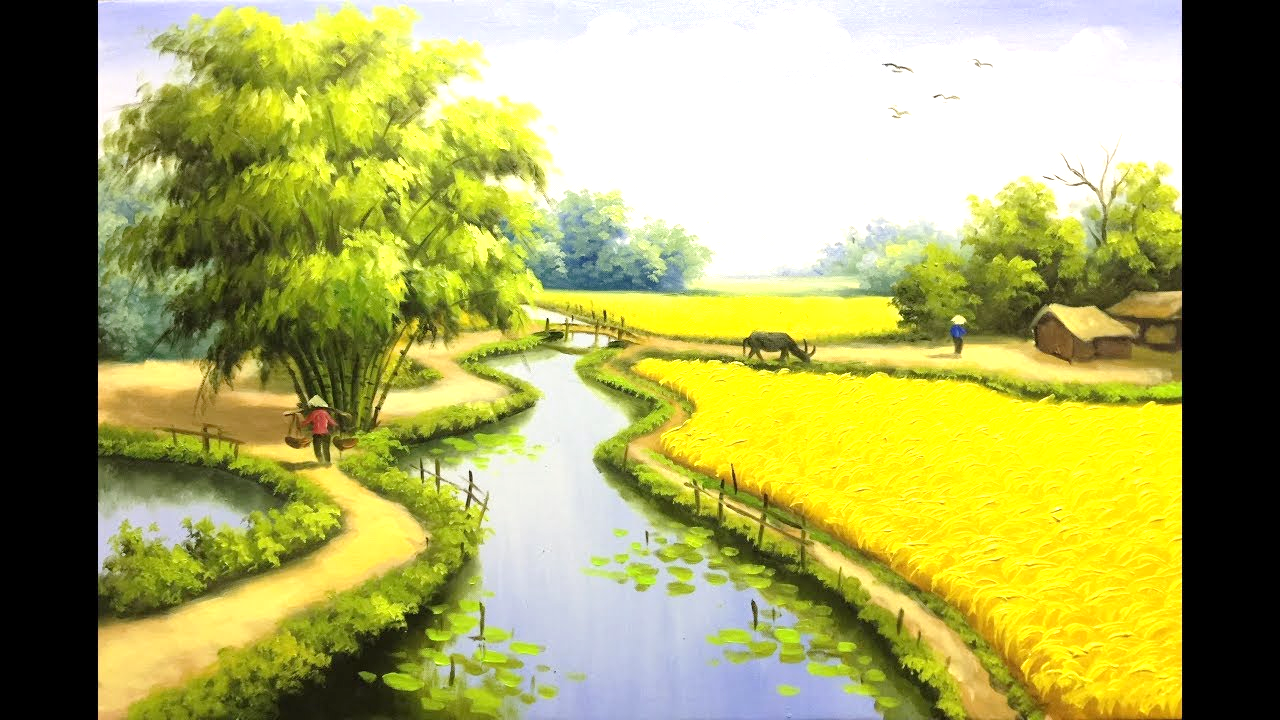 1. Trong bài thơ, bé nhìn thấy vầng dương đẹp như thế nào?
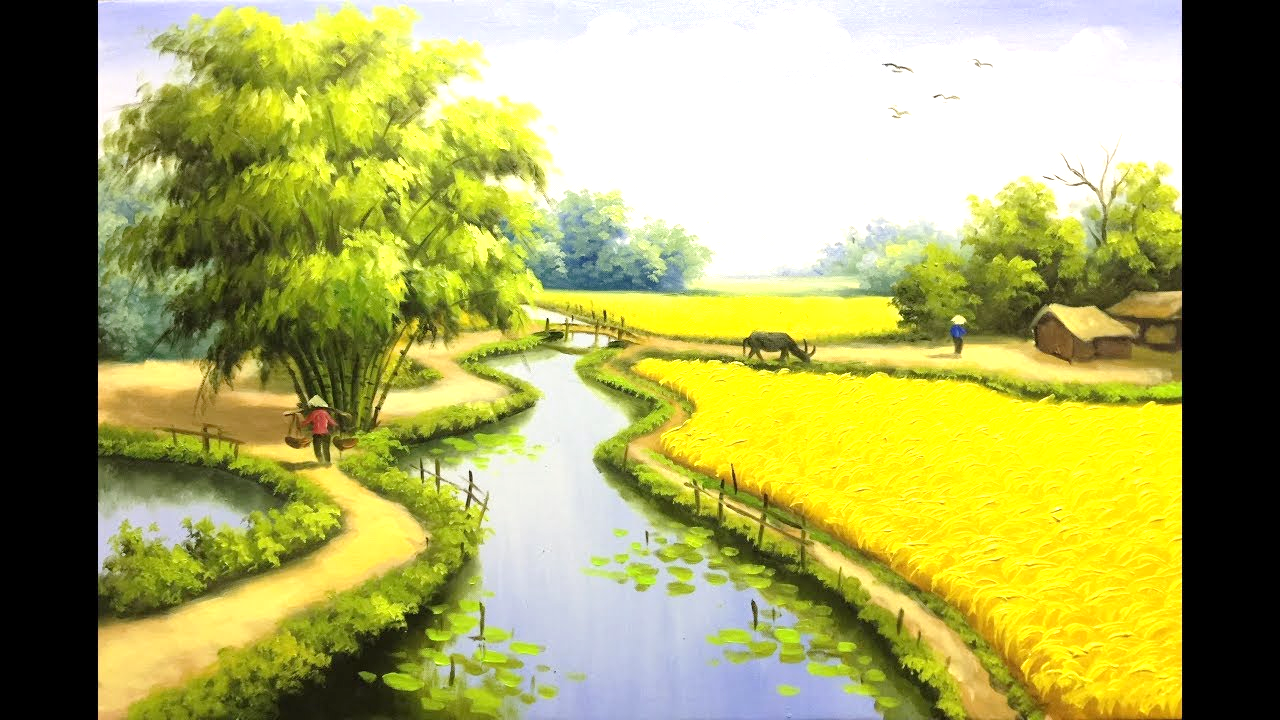 2. Nắng ban mai được tả như thế nào?
Bé theo mẹ ra đồng
Vầng dương lên rực đỏ
Nắng ban mai hiền hòa
Tung lụa tơ vàng óng
Trải lên muôn con sóng
Dập dờn đồng lúa xanh
3. Đàn chiền chiện và lũ châu chấu làm gì trên cánh đồng?
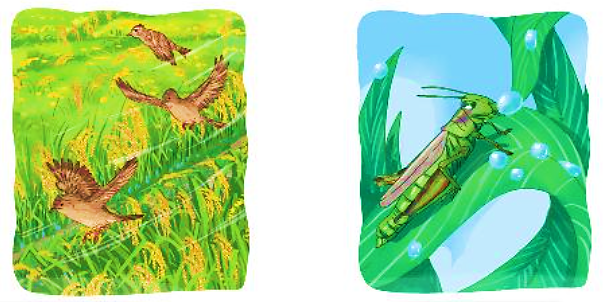 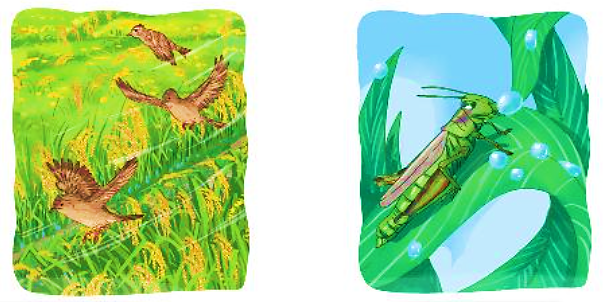 Đàn chiền chiện bay quanh
Hót tích ri tích rích
Lũ châu chấu tinh nghịch
Đu cỏ uống sương rơi.
4. Theo em, vì sao bé ngân nga hát giữa cánh đồng?
 Vì bé cảm thấy quê hương mình thật đẹp, bé cảm thấy hạnh phúc trong lòng.
* Học thuộc lòng 2 khổ thơ em yêu thích.
chỉ màu sắc của mặt trời
chỉ màu sắc của ánh nắng
chỉ màu sắc của đồng lúa
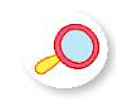 LUYỆN TẬP
1. Tìm trong bài từ ngữ:
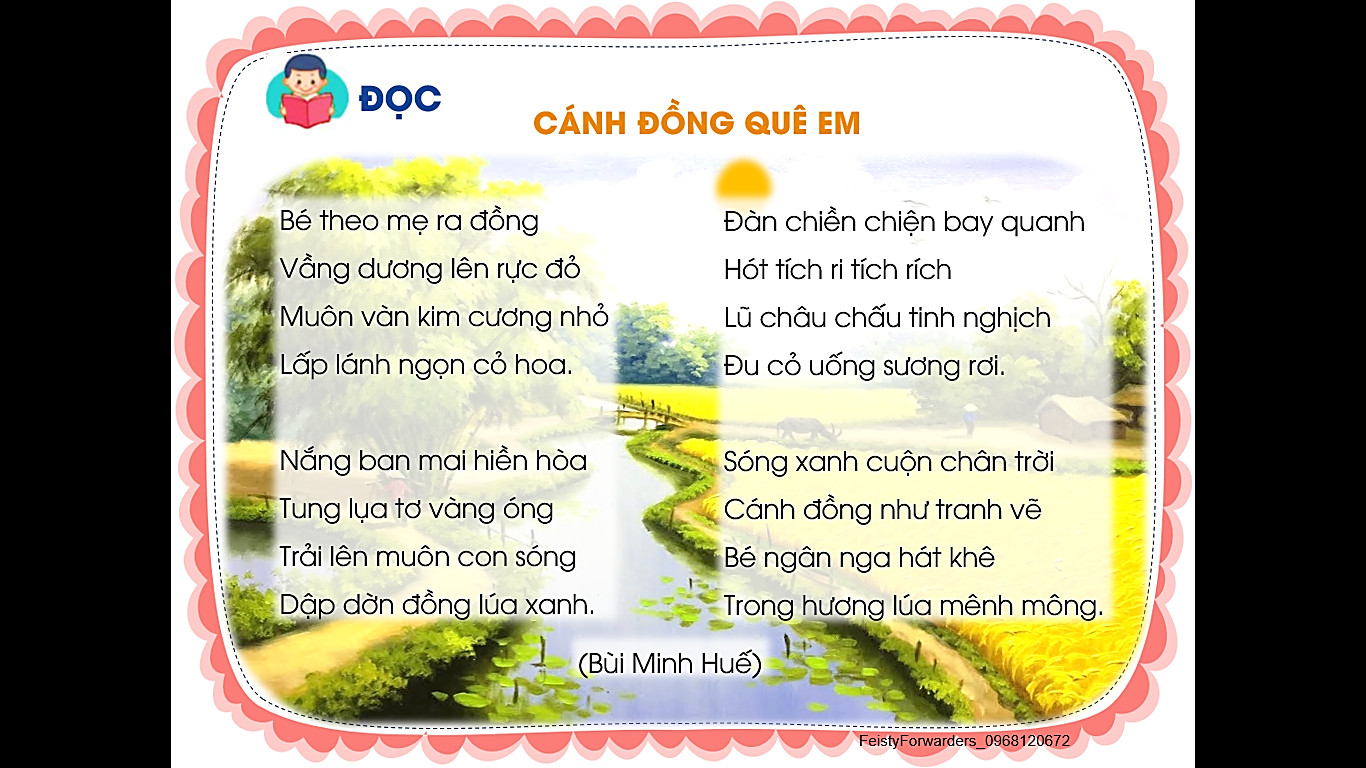 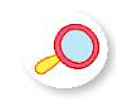 LUYỆN TẬP
1. Tìm trong bài từ ngữ:
chỉ màu sắc của mặt trời
chỉ màu sắc của ánh nắng
chỉ màu sắc của đồng lúa
 rực đỏ
 vàng óng
 xanh
2. Tìm thêm từ ngữ tả:
mặt trời
ánh nắng
đồng lúa
LUYỆN ĐỌC LẠI
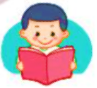 CÁNH ĐỒNG QUÊ EM
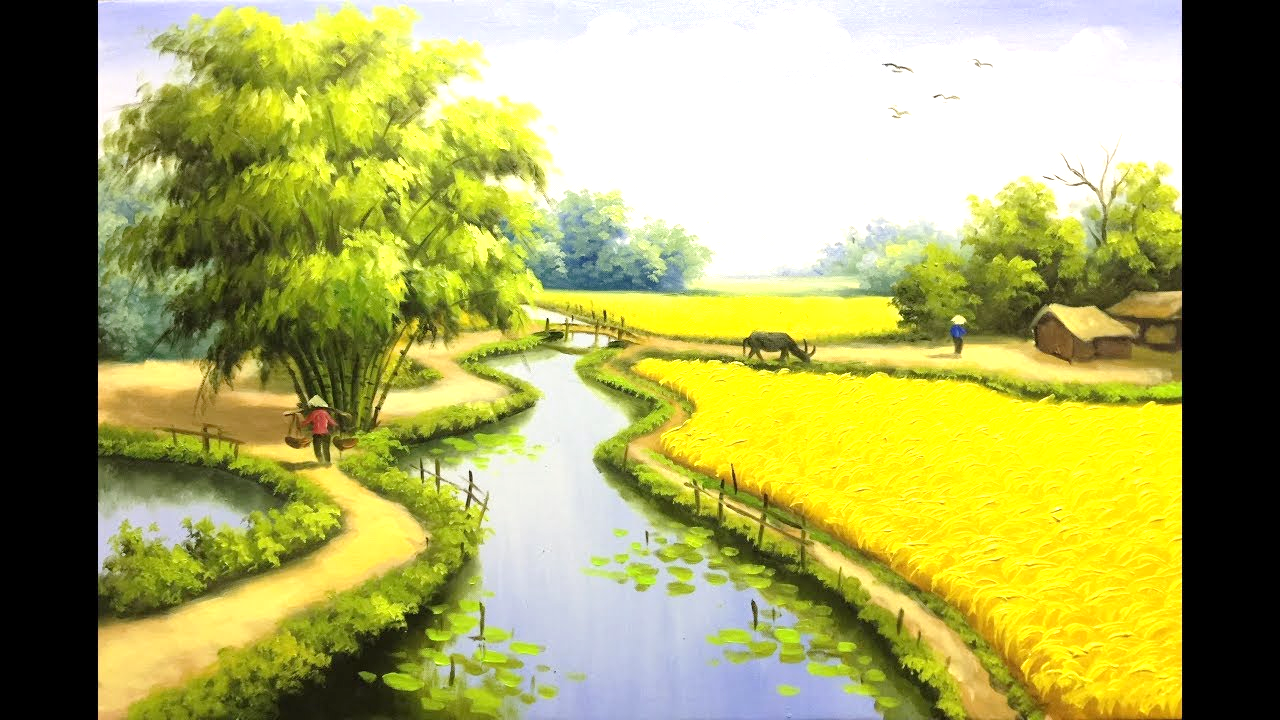 Bé theo mẹ ra đồng
Vầng dương lên rực đỏ
Muôn vàn kim cương nhỏ
Lấp lánh ngọn cỏ hoa.

Nắng ban mai hiền hòa
Tung lụa tơ vàng óng
Trải lên muôn con sóng
Dập dờn đồng lúa xanh.
Đàn chiền chiện bay quanh
Hót tích ri tích rích
Lũ châu chấu tinh nghịch
Đu cỏ uống sương rơi.

Sóng xanh cuộn chân trời
Cánh đồng như tranh vẽ
Bé ngân nga hát khê
Trong hương lúa mênh mông.
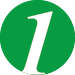 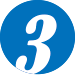 4
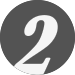 (Bùi Minh Huế)
CÁNH ĐỒNG QUÊ EM
BÀI 30
BÀI 30
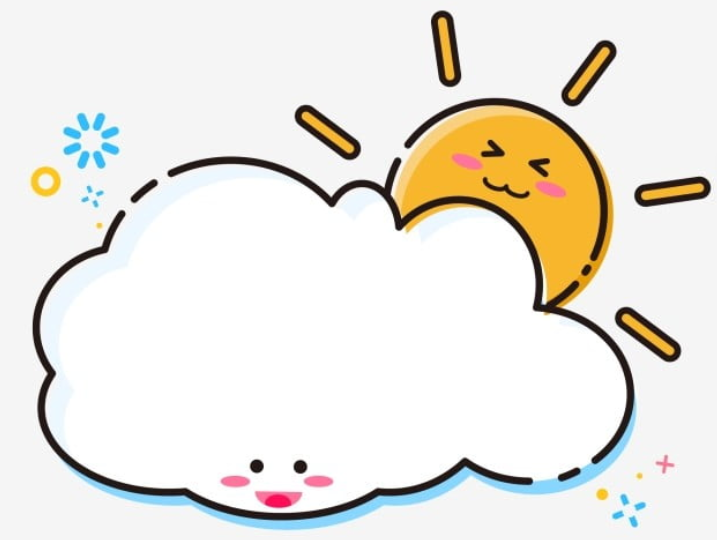 TIẾT 3
VIẾT
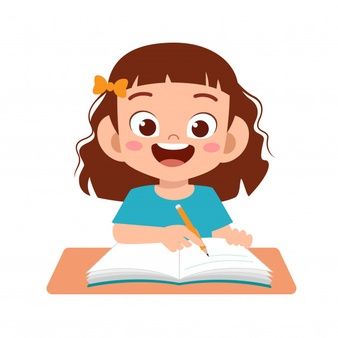 NGHE - VIẾT
CÁNH ĐỒNG QUÊ EM
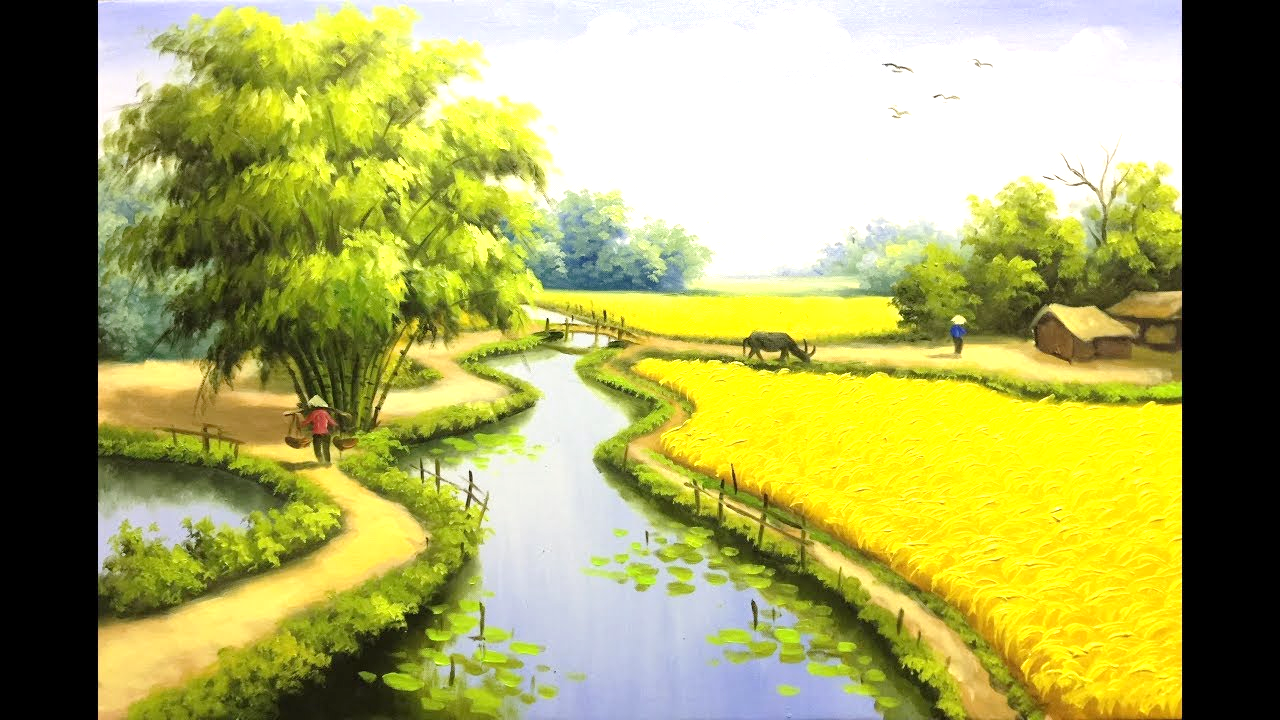 Nghe - viết: “Cánh đồng quê em”
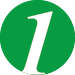 Bài tập tự chọn
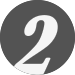 Nghe - viết:
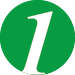 Cánh đồng quê em
Bé theo mẹ ra đồng
Vầng dương lên rực đỏ
Muôn vàn kim cương nhỏ
Lấp lánh ngọn cỏ hoa.

Nắng ban mai hiền hòa
Tung lụa tơ vàng óng
Trải lên muôn con sóng
Dập dờn đồng lúa xanh.

Đàn chiền chiện bay quanh
Hót tích ri tích rích
Lũ châu chấu tinh nghịch
Đu cỏ uống sương rơi.
VIẾT BÀI
Học sinh viết bài vào vở ô li
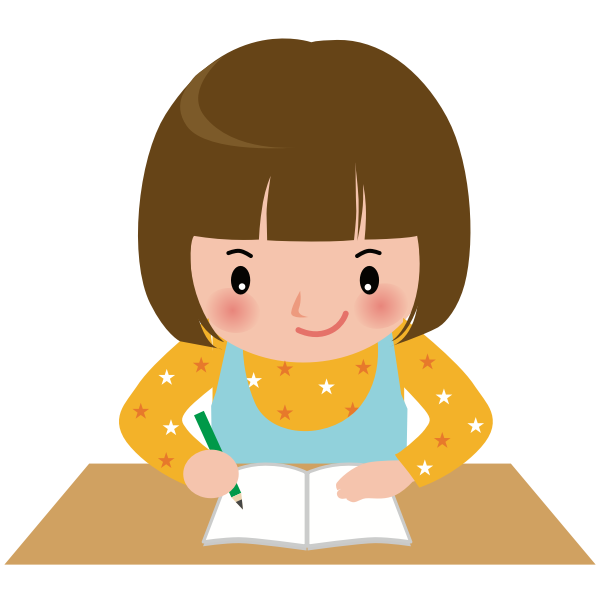 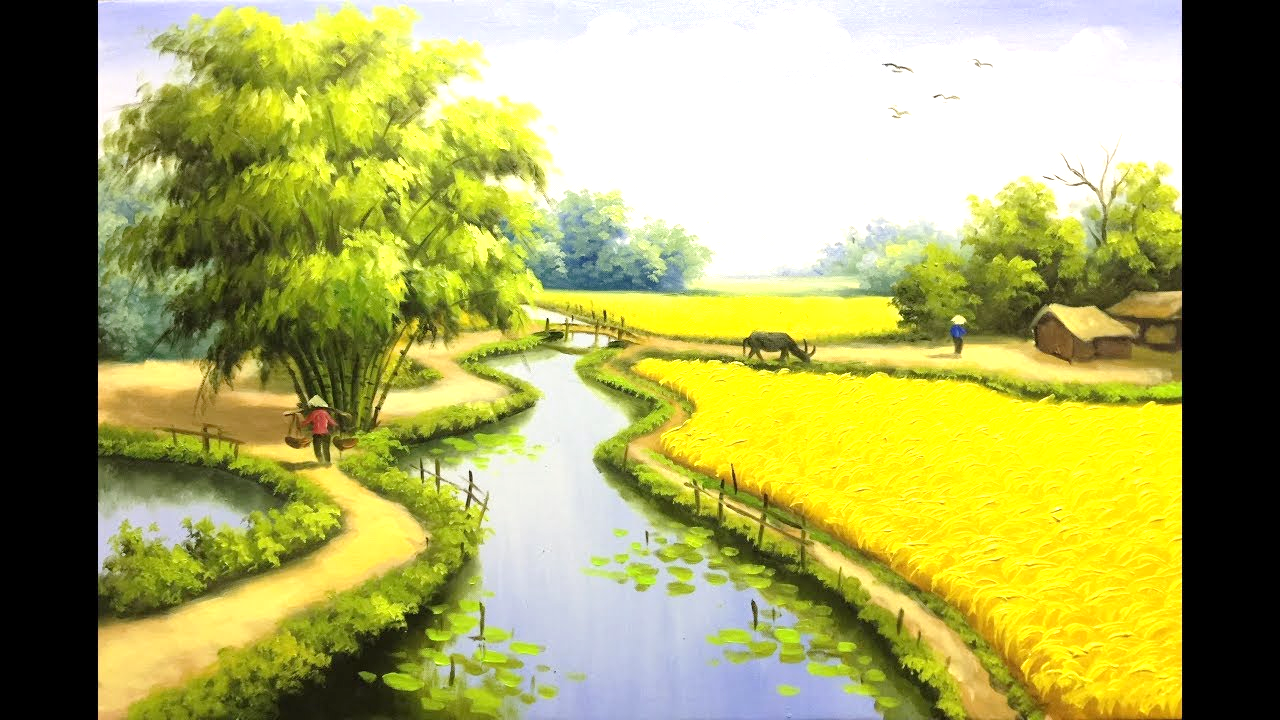 Chọn từ trong ngoặc đơn thay cho ô vuông.
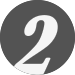 (Một Cột, Bến Thành, Tràng Tiền, Hạ Long)
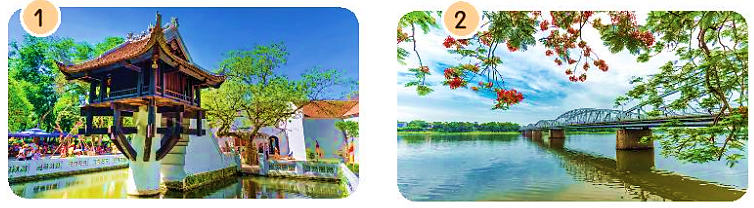 Cầu Tràng Tiền ở thành phố Huế.
Chùa Một Cột ở Thủ đô Hà Nội.
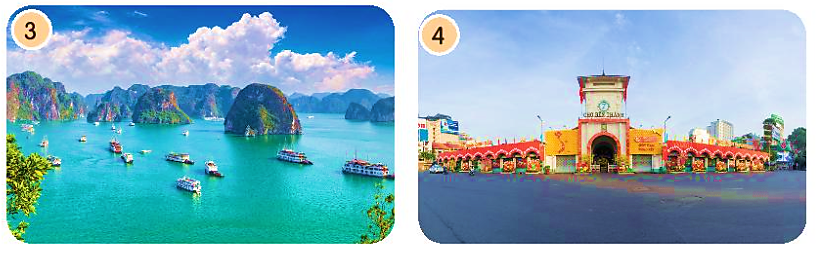 Vịnh Hạ Long là một thắng cảnh nổi tiếng thế giới.
Chợ Bến Thành là chợ lớn nhất ở Thành phố Hồ Chí Minh.
Chọn a hoặc b.
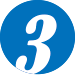 a. Chọn r, d hoặc gi thay cho ô vuông.
Mùa gặt, đường làng phủ đầy    r  ơm vàng.
Mọi    d  òng sông đều đổ về biển cả.
Các chú bộ đội đang canh   gi  ữ biển trời Tổ quốc.
b. Chọn dấu hỏi hoặc dấu ngã cho chữ in đậm.
cả
Bàn tay ta làm nên tất ca
Có  sức  người  soi  đá  cung  thành  cơm.
(Theo Hoàng Trung Thông)
sỏi
cũng
CÁNH ĐỒNG QUÊ EM
BÀI 30
BÀI 30
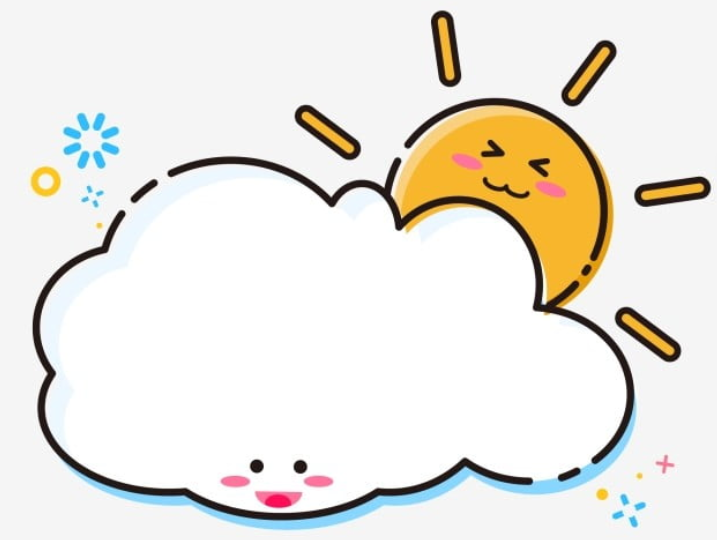 TIẾT 4
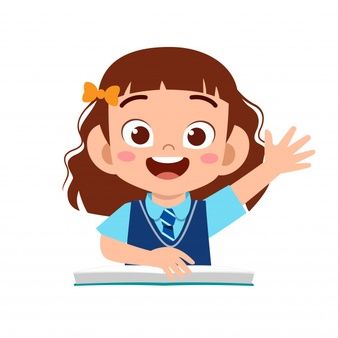 LUYỆN TỪ VÀ CÂU
1. Kết hợp từ ở cột A với từ ở cột B để tạo từ ngữ chỉ công việc của người nông dân.
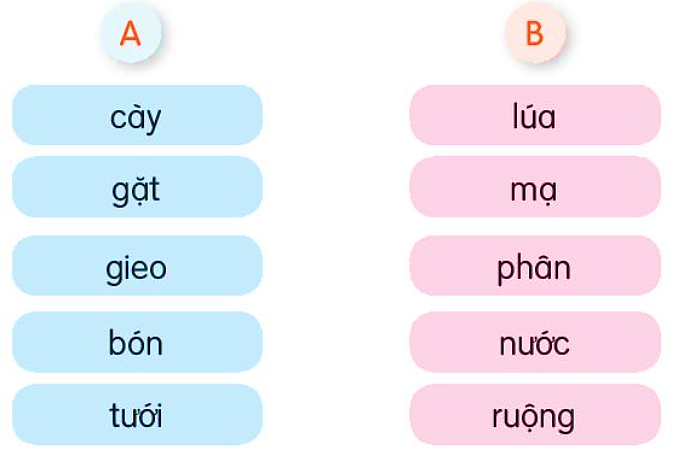 2. Hỏi – đáp về công việc của từng người trong ảnh.
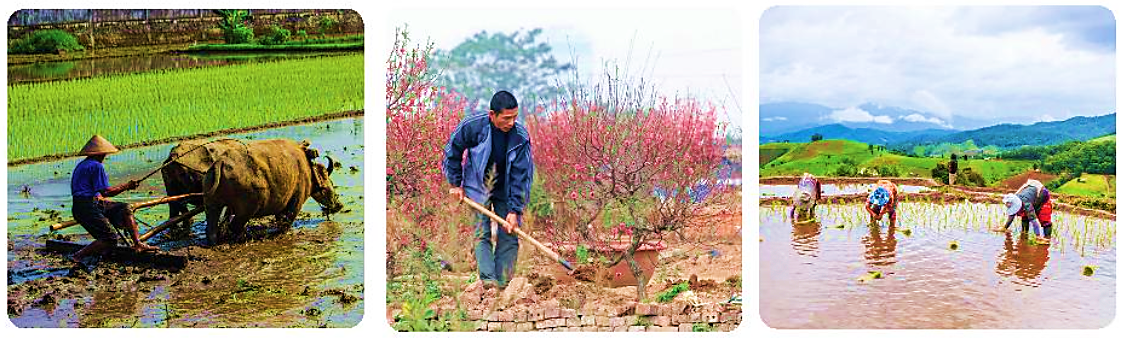 Trồng cây
Gieo mạ
Cày ruộng
3. Nói về nghề nghiệp và công việc của từng người trong từng ảnh.
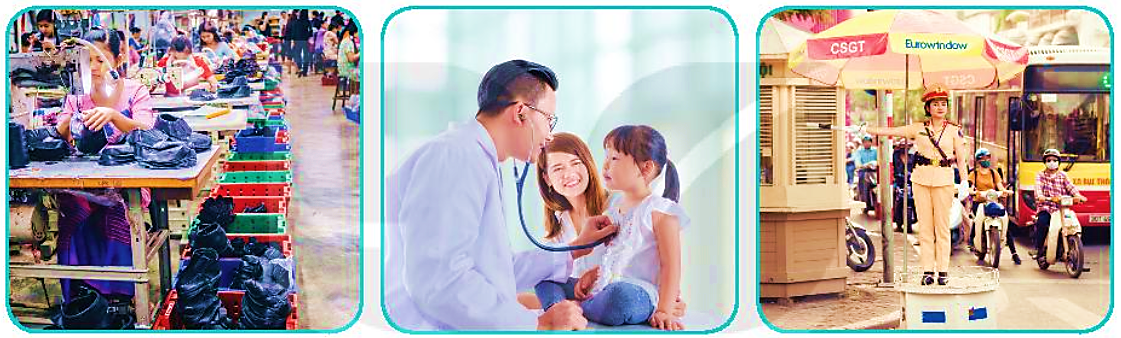 Cảnh sát giao thông
Bác sĩ
Công nhân
CÁNH ĐỒNG QUÊ EM
BÀI 30
BÀI 30
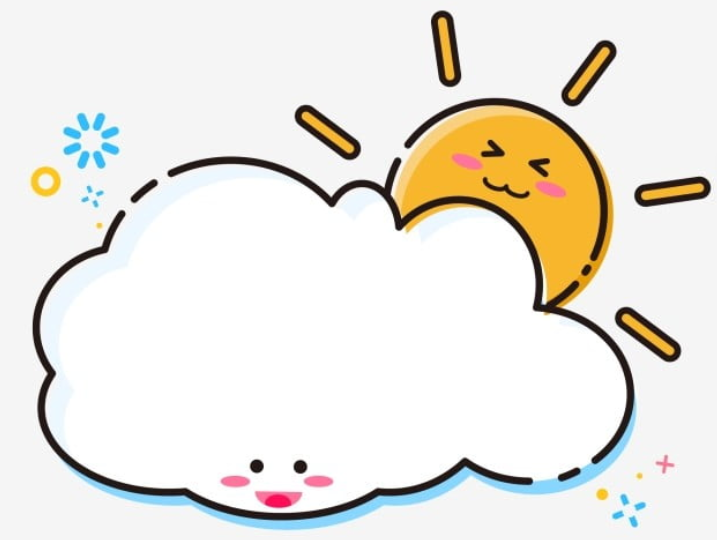 TIẾT 5 – 6
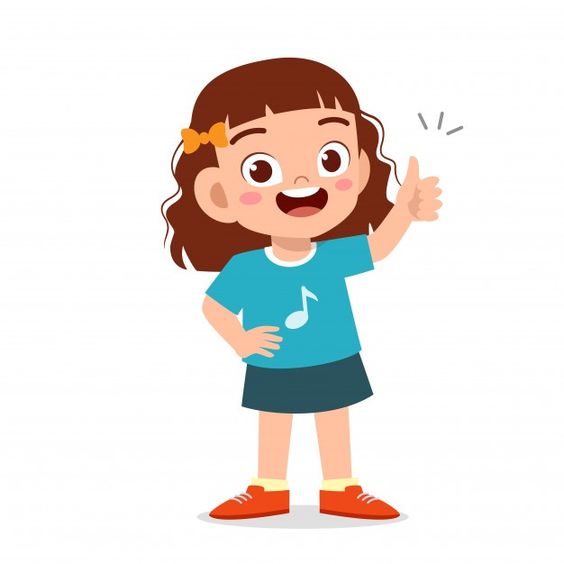 LUYỆN VIẾT ĐOẠN
1. Nói những điều em biết về một nghề nghiệp em yêu thích.
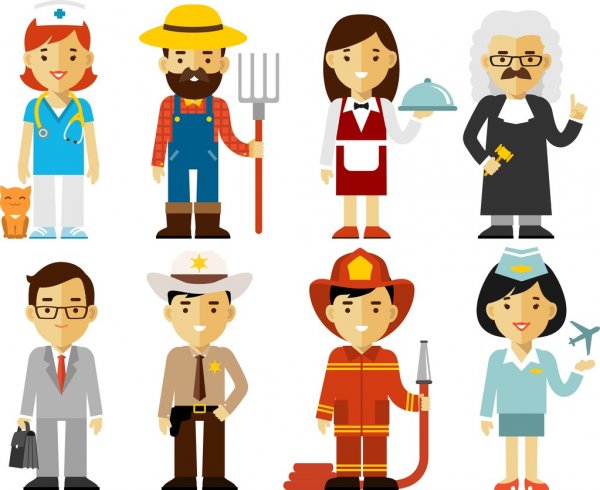 2. Viết 4 – 5 câu kể về công việc của một người mà em biết.
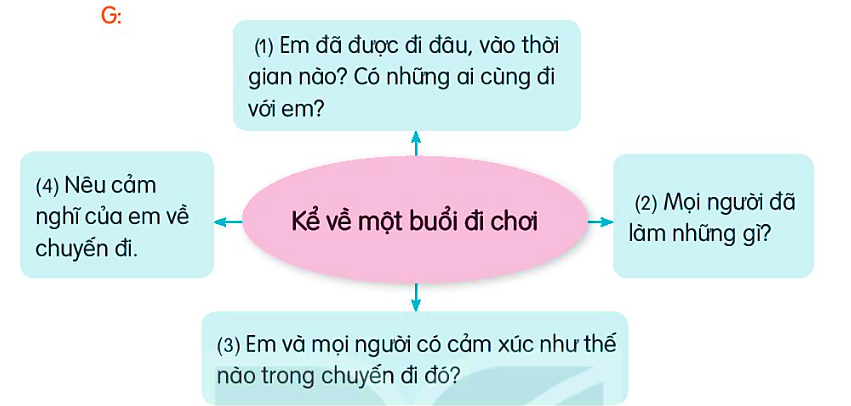 (1) Em muốn kể về ai? Người đó làm công việc gì?
(4) Em có suy nghĩ gì về công việc đó?
(2) Người đó làm việc 
ở đâu?
Kể về một công việc
(3) Công việc đó đem lại lợi ích gì?
ĐỌC MỞ RỘNG
1. Tìm đọc một câu chuyện hoặc một bài thơ nói về nghề nghiệp..
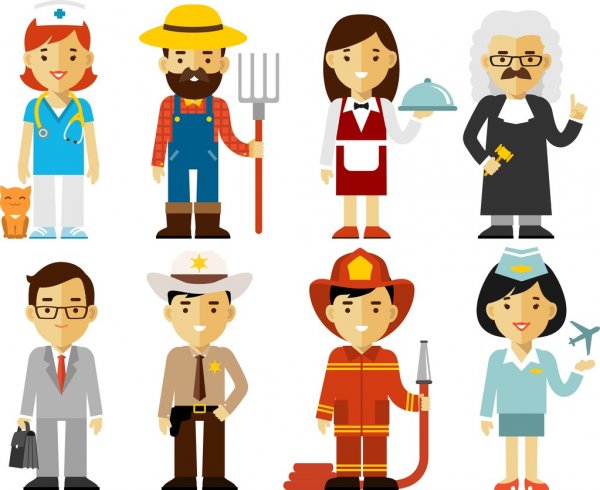 2. Nói với bạn về những điều thú vị của nghề nghiệp được nói đến trong câu chuyện hoặc bài thơ đã học.
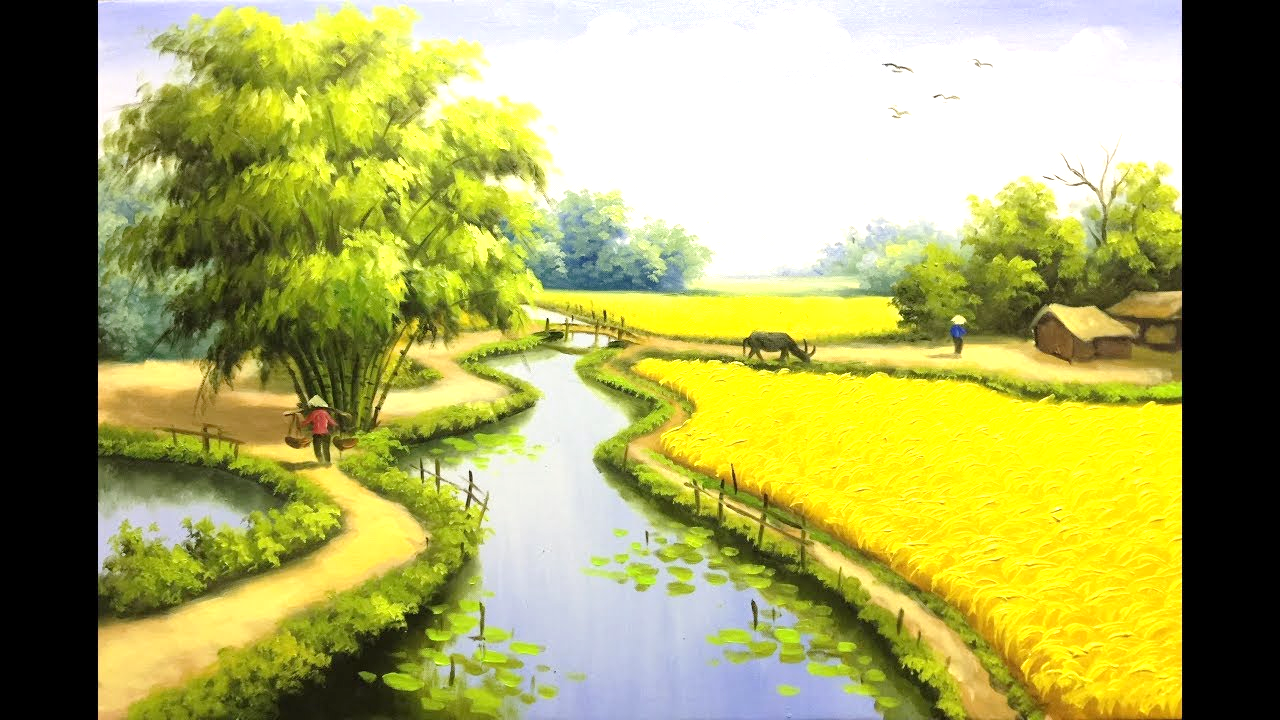